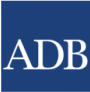 Extended resources for Module 2
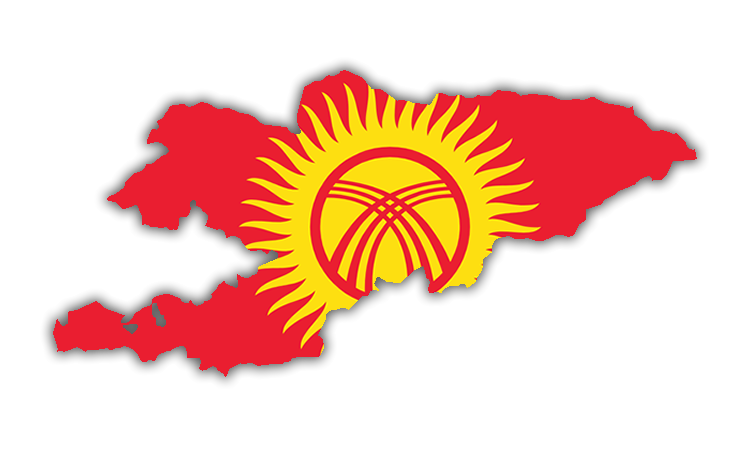 https://spravochnick.ru/informatika/cifrovye_tehnologii_v_biznese/
https://doczilla.pro/ru/blog/digital_business_transformation/
https://unece.org/sites/default/files/2020-12/E_Справочный_документ_-_РЕАЛИЗАЦИЯ_ЦИФРОВОГО_ПОТЕНЦИАЛА_В_СЕВЕРНОЙ_И_ЦЕНТРАЛЬНОЙ_АЗИИ.pdf
https://eternalhost.net/blog/perevody/tsifrovye-tehnologii-v-biznese
https://finzz.ru/cepochka-cennostej-portera-primer-kak-postroit.html
https://actualmarketing.ru/tools/tsepochka-tsennostey/
https://online.zakon.kz/Document/?doc_id=35137989
https://e-management.guu.ru/jour/article/view/96?locale=ru_RU
https://aif.ru/society/opinion/cifrovaya_transformaciya_v_prakticheskih_sovetah
https://processmi.com/blog/czifrovaya-transformacziya-biznesa-pyat-realnyh-primerov/
https://inbusiness.kz/ru/news/kak-tolsteet-onlajn-koshelek
TA6618-Enabling a conducive environment for e-commerce
Module 2 - Digital Technologies role in enhancing business activity / e-commerce platform